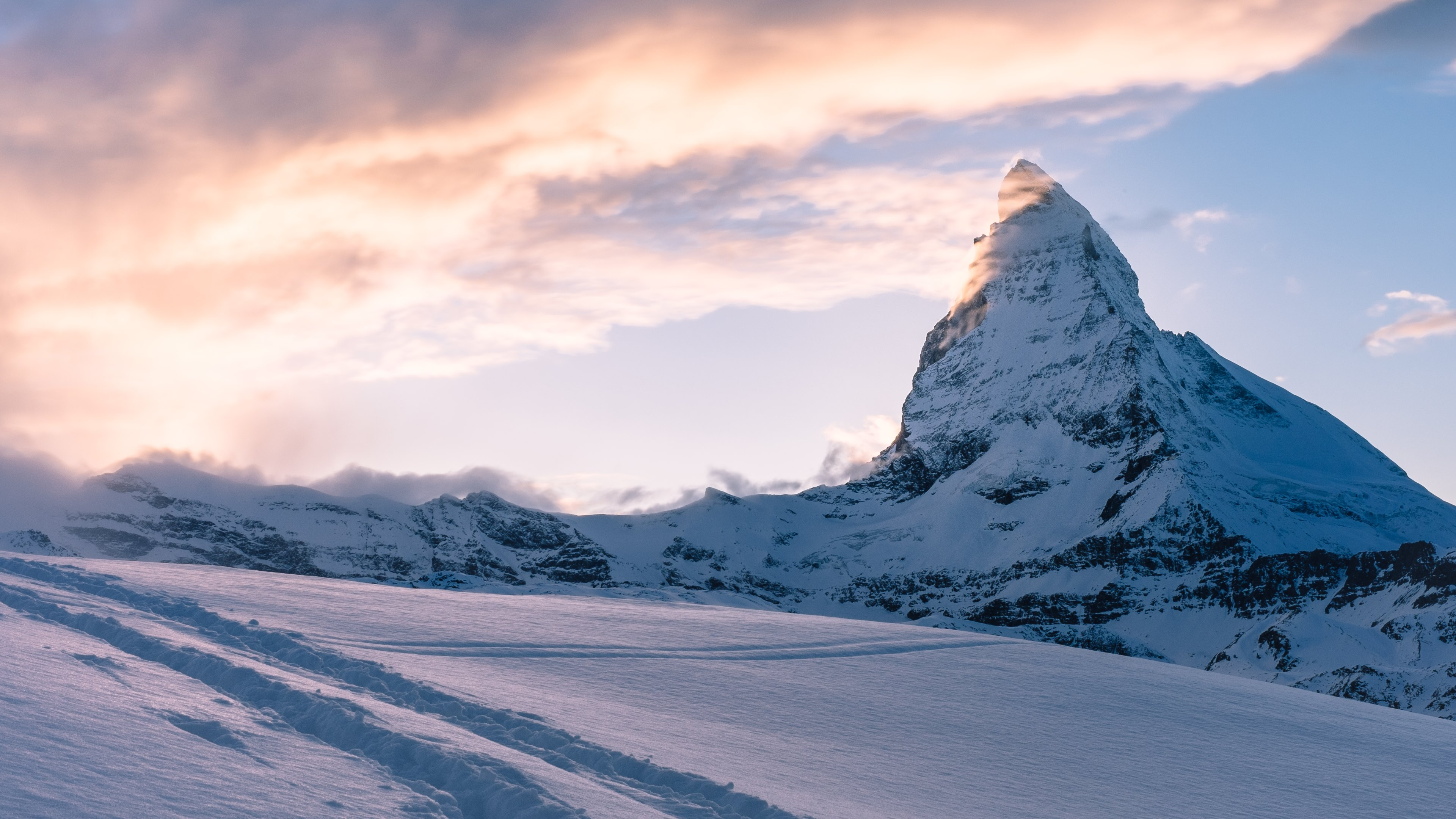 Spiritual Excellence
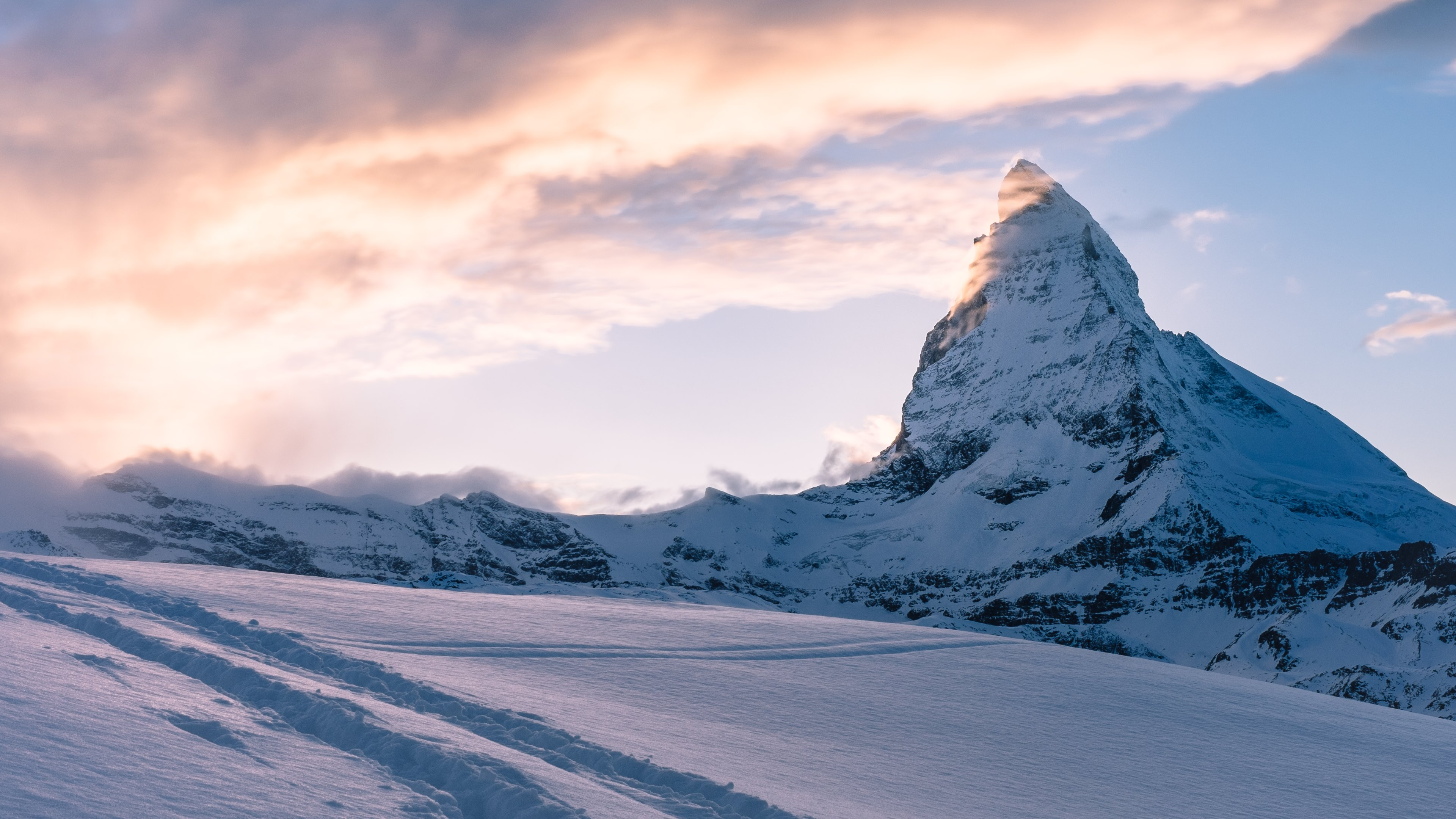 Zeal
Encouragement
Study
Trust
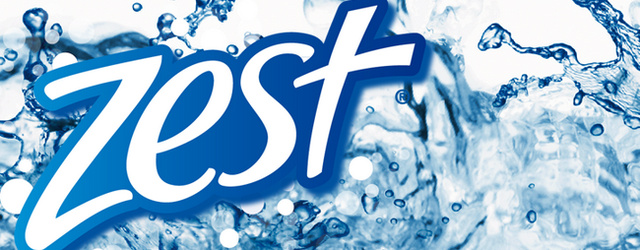 Do you need to be better this year implementing some zest into your life?
Do you need to be cleansed of sins?
If you have a spiritual need, come forward and let it be known!